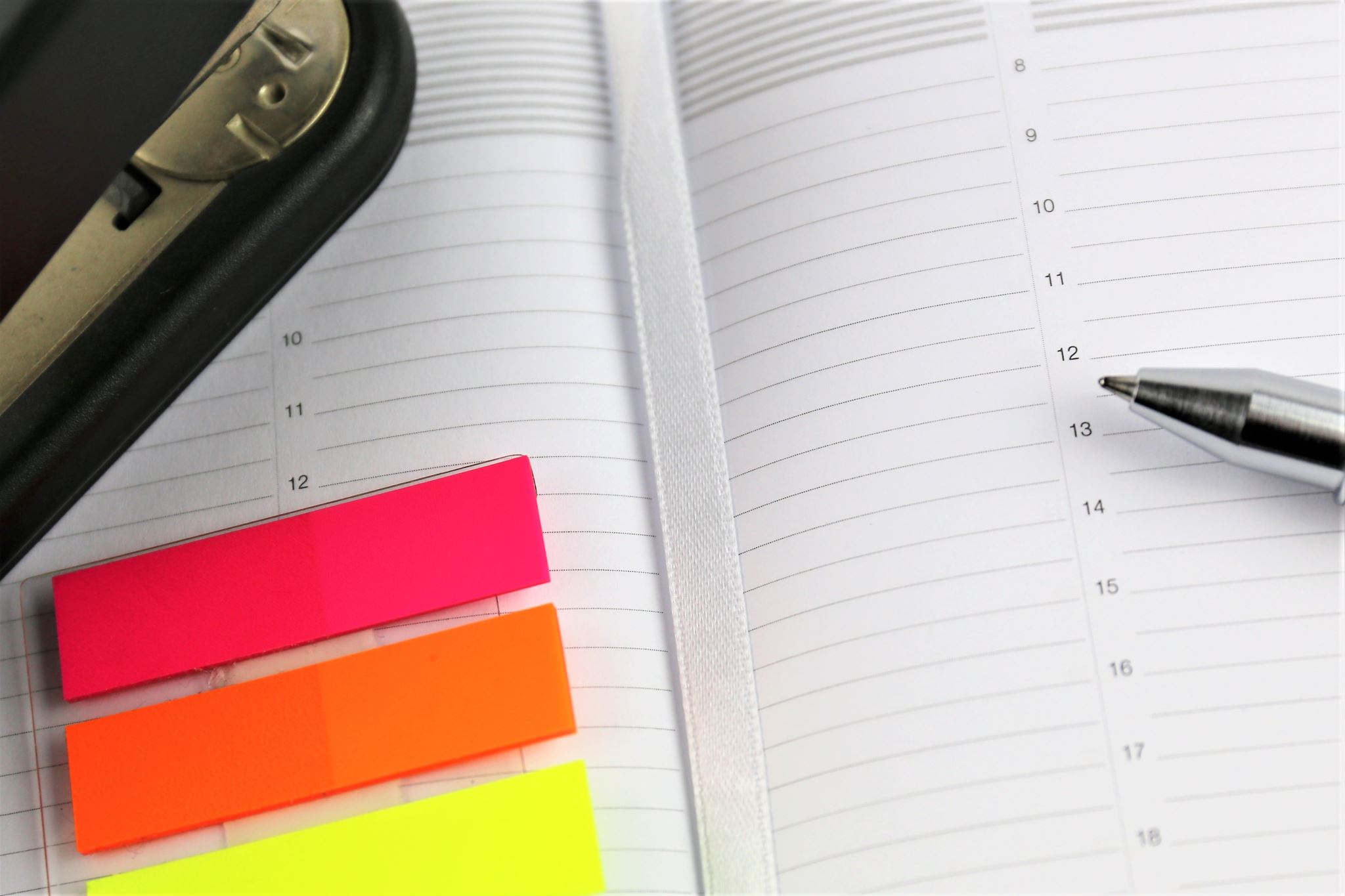 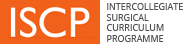 MCR Diary for Trainers and Trainees
MC Solan, T Sarkhel and P Housden
TPDs T&O KSS

Keith Jones, ISCP Lead
Trainers and Trainees Timetable for MCRs
Registrar Training in KSS
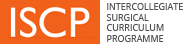 Every trainee requires 2 x 6-month posts per year, including ST3s doing 12 months Trauma.

The Trainee and the Assigned Educational Supervisor (AES) should select one of the Clinical Supervisors to be the LEAD CLINICAL SUPERVISOR (Lead CS).

The Lead CS is responsible for initiating the MCR with several consultant colleagues.

Every MCR should highlight 2 areas of excellence and 3 areas for further improvement (everyone can improve!).

The Trainee must undertake their own Self-Assement MCR.

At Learning Agreement Meetings the AES compares the MCR and the Self-Assessment MCR. There can then be discussion re Training Objectives.
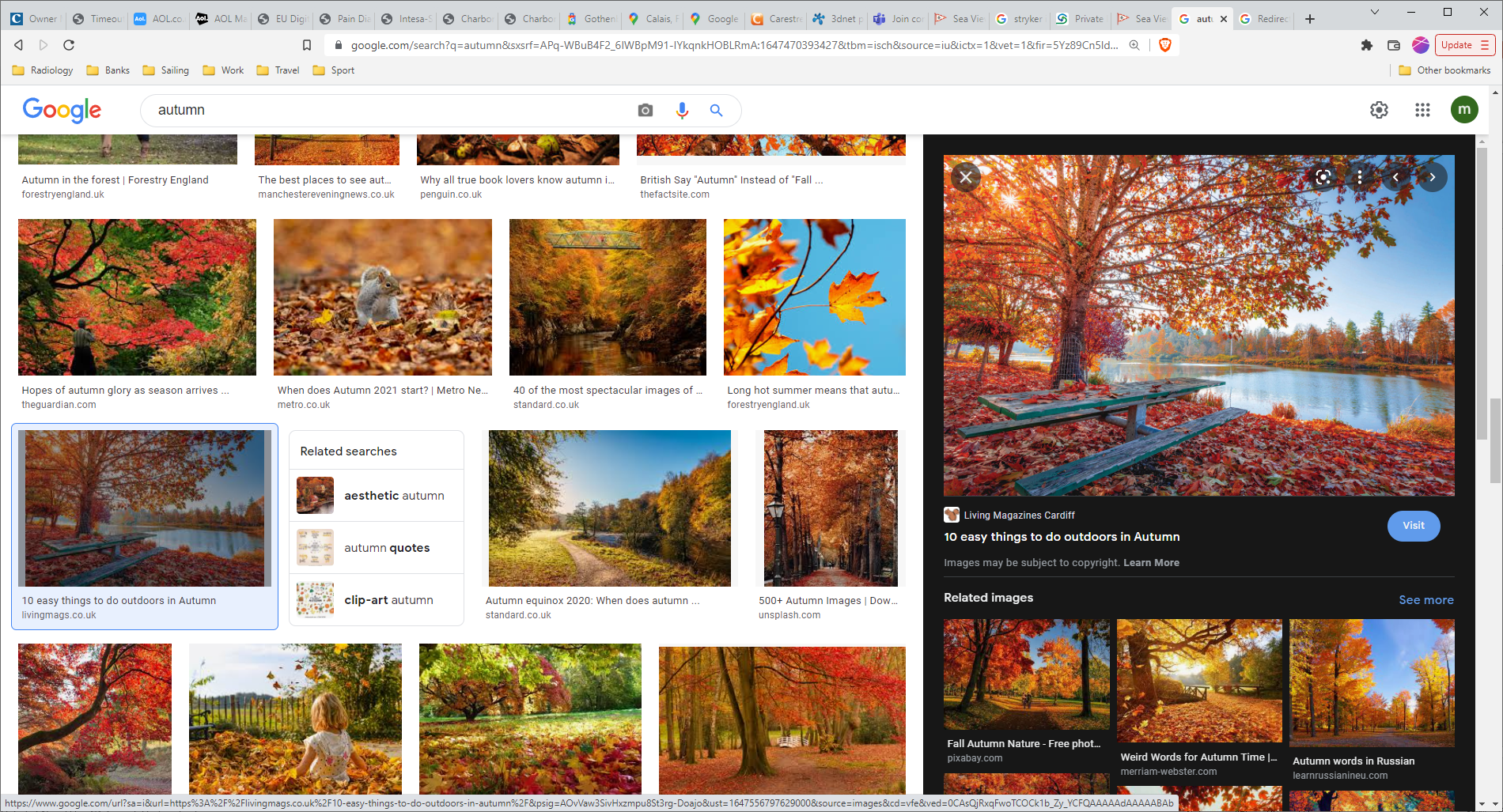 October to March6-month post
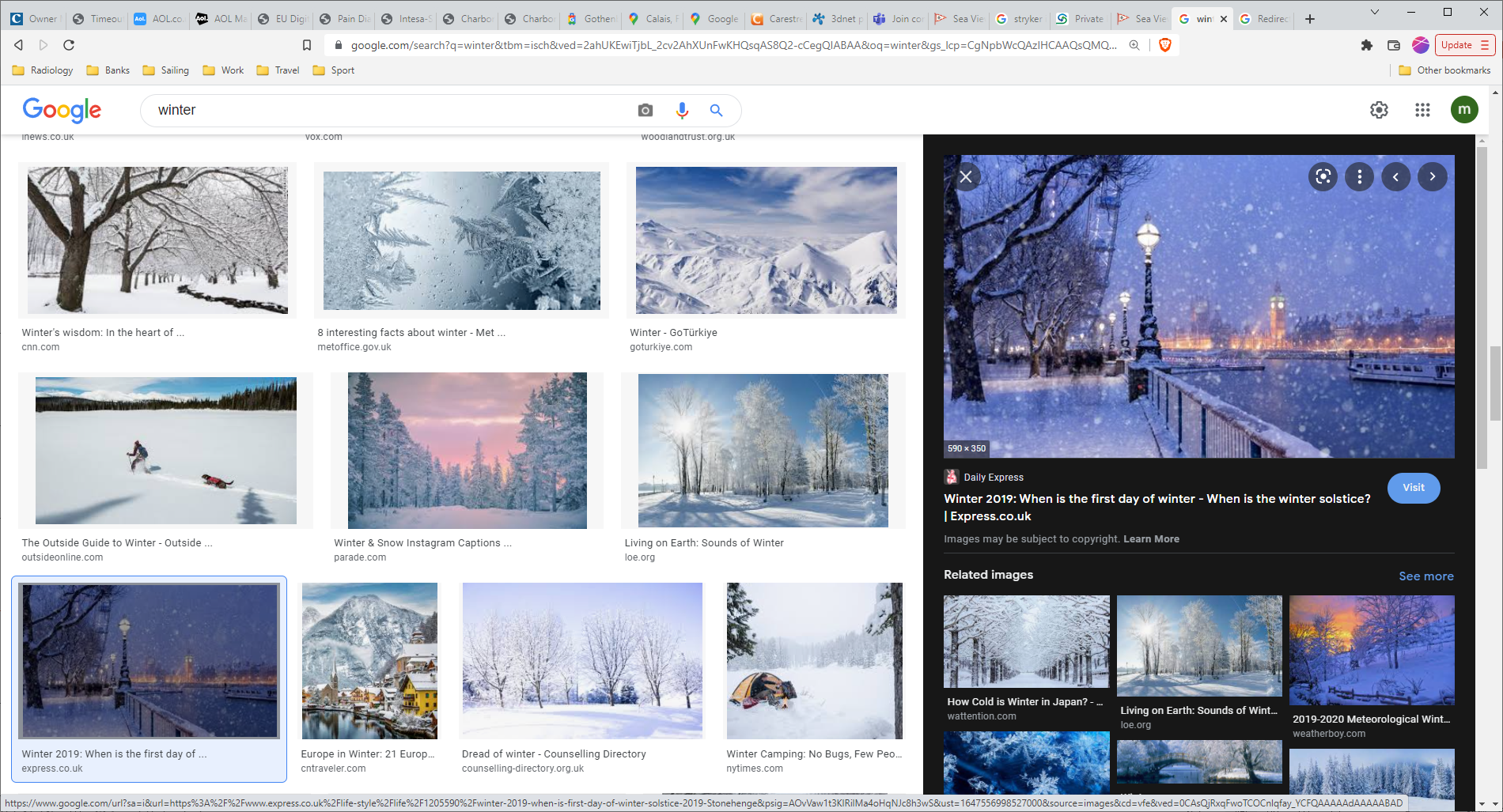 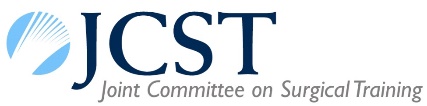 MCR in a 6-month placement (Oct – March)
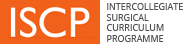 MID MARCH
EARLY OCTOBER
EARLY JANUARY
Final Review
Learning Agreement
Objective setting  Learning Agreement
Mid-point 
Learning Agreement
Last MCR reviewed
at start of placement
First half of placement
Second half of placement
Interim MCR
End of placement MCR
Workplace Based Assessments
EARLY DECEMBER
Xmas coming
Mid February
½ Term
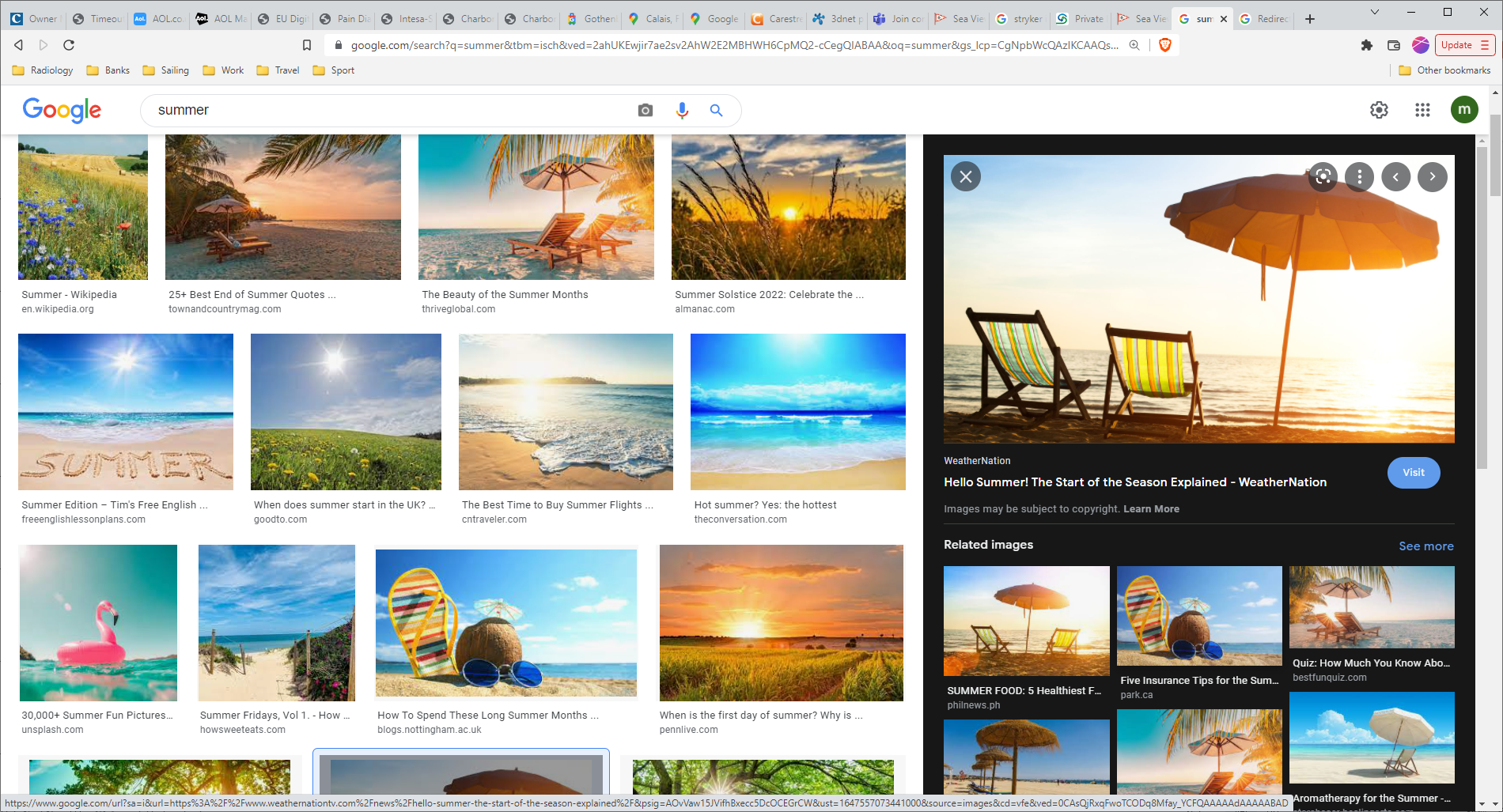 April to Sept6-month post
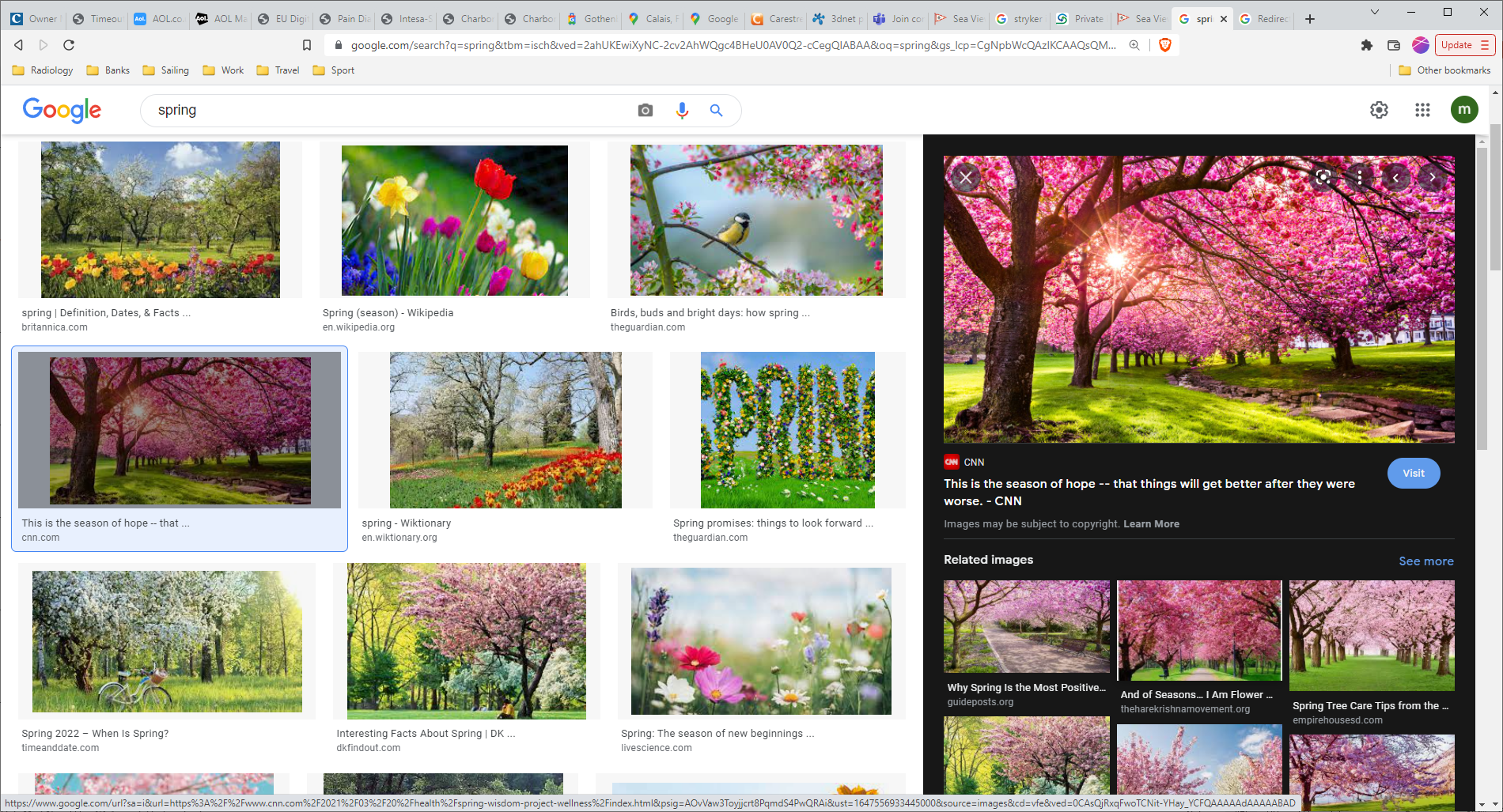 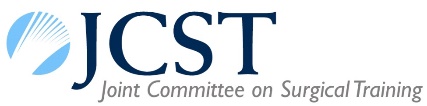 MCR in a 6-month placement (Aug – Jan)
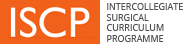 EARLY NOVEMBER
MID JANUARY
EARLY AUGUST
Final Review
Learning Agreement
Objective setting  Learning Agreement
Mid-point 
Learning Agreement
Last MCR reviewed
at start of placement
First half of placement
Second half of placement
Interim MCR
End of placement MCR
Workplace Based Assessments
EARLY OCTOBER
EARLY DECEMBER
Xmas is coming
Summary for October Starters